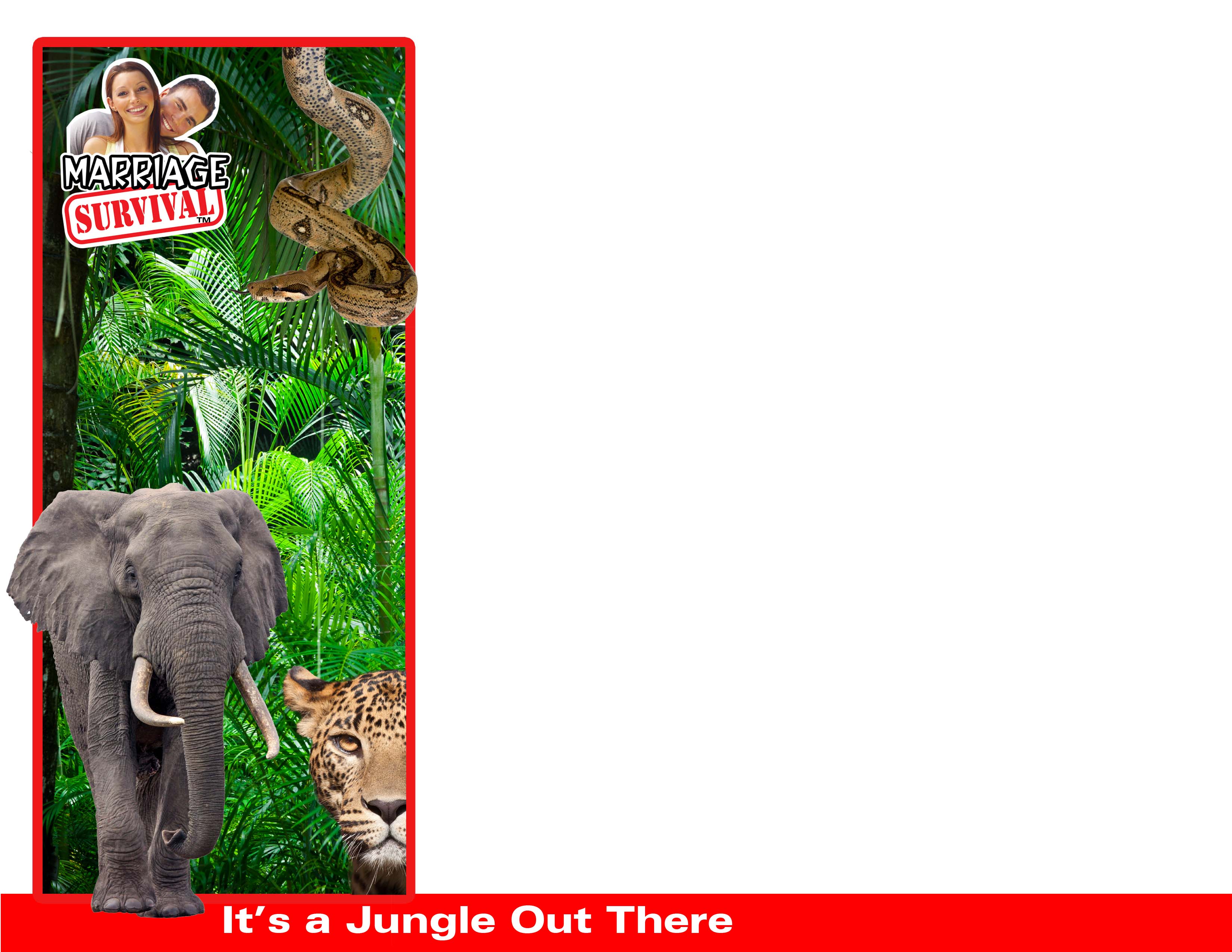 Strengthening Your Relationship
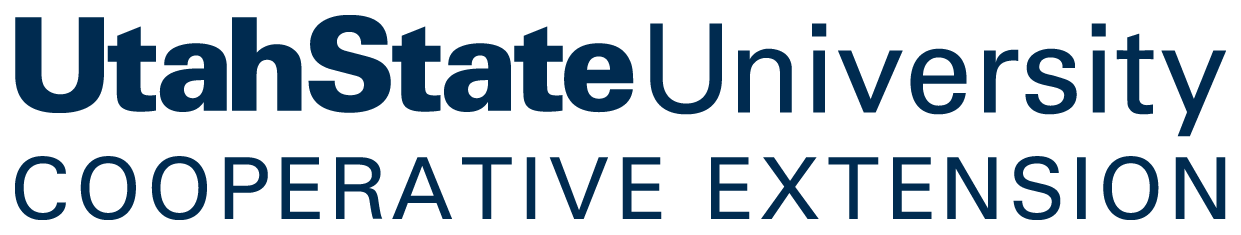 [Speaker Notes: Gandhi said, “You must be the change you wish to see” (GlobelTribe, n.d.).This statement is very true when you choose to strengthen your marital relationship. It is impossible to change anyone except yourself; however, by working together you can build strong relationship skills. This lesson will continue discussing communication skills along with building commitment and friendship.  

Reference

GlobelTribe (n.d.) http://www.pbs.org/kcet/globaltribe/change/index.html]
Building a Strong Relationship
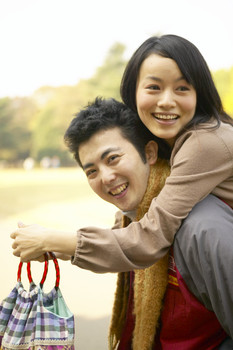 1.  Strengthen the friendship

2.  Learn to handle conflict
             
3.  Support each other’s dreams and have a vision
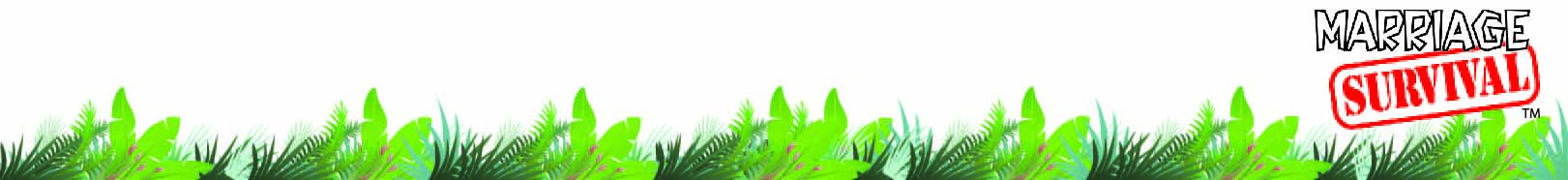 [Speaker Notes: “When there is a will, there is a way.” Both partners must have the desire to build a strong relationship.

1.  Strengthen the friendship - Have mutual respect and enjoy each other’s company.

2.  Learn to handle conflict - It’s about negotiation skills.

Support each other’s dreams and have a vision. In the first lesson we discussed building dreams. Have you discussed this and started to write some down?  

Instructor’s note: Play the MARRY Bingo Game (Activity #5).]
Friendship is:
The small positive things that you do for your spouse
Quality Time
Think about it and write it down (be specific)

Affirmations
Positive mind set - “You did a great job”

    Invest time in your relationship.
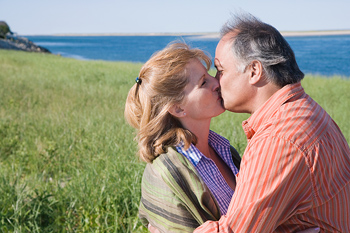 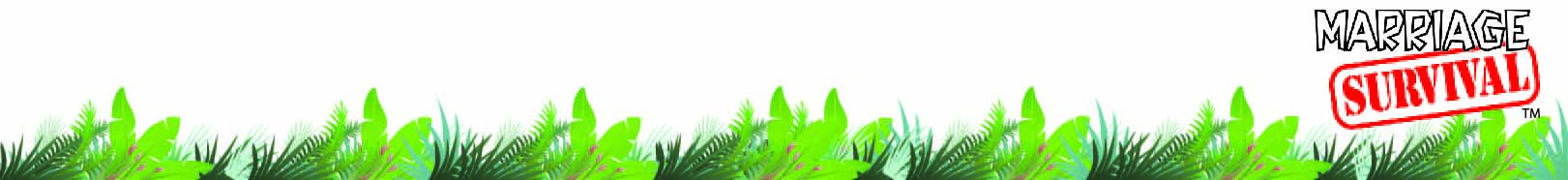 [Speaker Notes: Oftentimes, as a married couple we get so busy with work, children, etc., we don’t find quality time to be together. Take the time to think about what you really want to do with each other. Write it down. Be specific such as: I want you to spend two hours this weekend on a bike ride together. Now, “pencil” some date times into your week. Quality time is what gets you through the hard times.  

Investing time in your relationship is like Blue Chip Stock, it will have a lasting worth. (Blue Chip Stocks are the “big corporations” like Wal-Mart, Coca Cola, and GE.) Spending time in your relationship gives good returns.

Affirmations are positive words and compliments such as, “I love you”  and “You did a great job.”  Words are so important, they are not forgotten. According to marriage expert John Gottman (Gottman & DeClaire, 2001; Gottman & Silver, 2000), those in healthy relationships have a ratio of at least five positive comments to one negative comment. 

A positive mind set is required in order to give affirmations. Practice looking for the positive in your spouse and share what you discover. Look for the positive in your relationship. 

Practice saying what you want your relationship to become. For example, ”My marriage grows stronger and more loving every single day;”  “My marriage is built on love, trust and loyalty;”  or “Every day I fall in love with my wife/husband all over again.” 

What you continually think, you become. It may take doing or saying something 40 times until it becomes a “part of you”. 
 
Reference

Chapman, G. (2010). The five love languages: The secret to love that lasts. Chicago, IL: Northfield Publishing.

Gottman, J., & DeClaire, J. (2001). The relationship cure: A five step guide to strengthening your marriage, family, and friendships. New York, NY: Three Rivers Press.

Gottman, J. M., & Silver, N. (2000). The seven principles for making marriage work. New York, NY: Three Rivers Press.]
Friendship includes “Acts of Service”
What can I do for you?

If I could do one thing for you this week, what would it be?
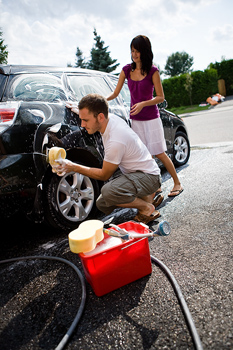 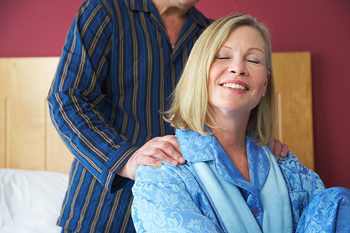 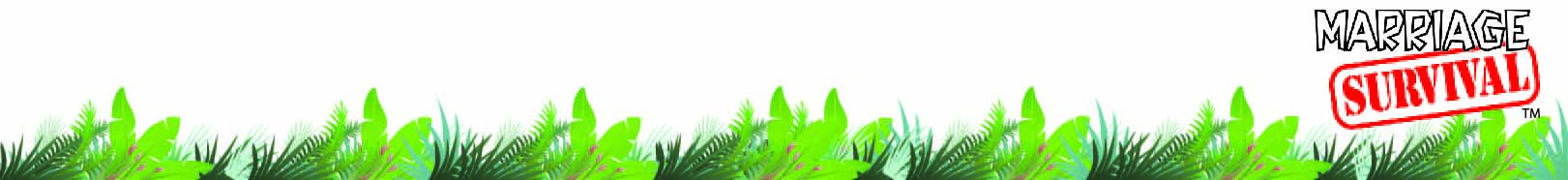 [Speaker Notes: Acts of service – doing something your partner would like you to do for them. Understand the needs and wants of your partner. These needs and wants may be different for each person and men and women may want to have these fulfilled in different ways.
 For example, perhaps a wife could do a chore her husband has shared that he dislikes (such as taking out the garbage). Or, a husband may help his wife do a job so she doesn’t have to do the job alone.   
 
Instructor’s note:  Encourage each partner to write down an act of service that they can commit to this coming week.

Reference

Chapman, G. (2010). The five love languages: The secret to love that lasts. Chicago, IL: Northfield Publishing.]
I  Value You!
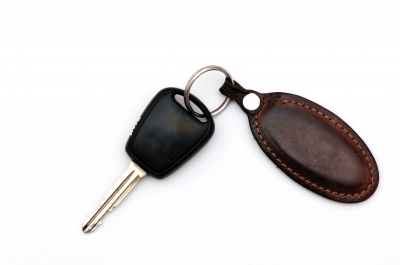 Remember that kindness is               the key in any relationship
Does your partner feel appreciated?  

Take the challenge:  
Build a week to never forget
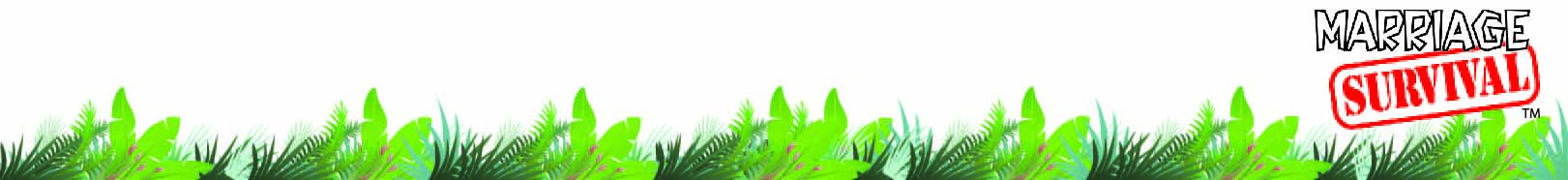 [Speaker Notes: One way to build a stronger relationship is by letting your partner know that you value him or her. Give appreciation to your partner and avoid focusing on finding all their mistakes. Say “thank you” and remember that kindness is the key in any relationship.  
 
Instructor’s note: Give couples the challenge to build a week never to forget. If desired, give them a sheet of paper and let them brainstorm ideas on how to make the week memorable.
 
Make a list of possible things that would be a great week to never forget.  
Here are some suggestions: 
Leave a note
Give a small gift
Make a “homemade” gift for spouse
Give your undivided attention for at least ONE event
Read a book together
Give a tribute of your spouse to friends or family
Give a lasting gift to symbolize your relationship (tree, plant, rose garden)
Give your partner a massage.]
Avoid the “Wedges”
Criticism and demands drive wedges 

Requests can turn them around
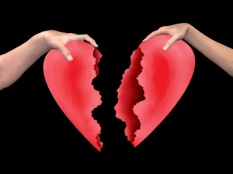 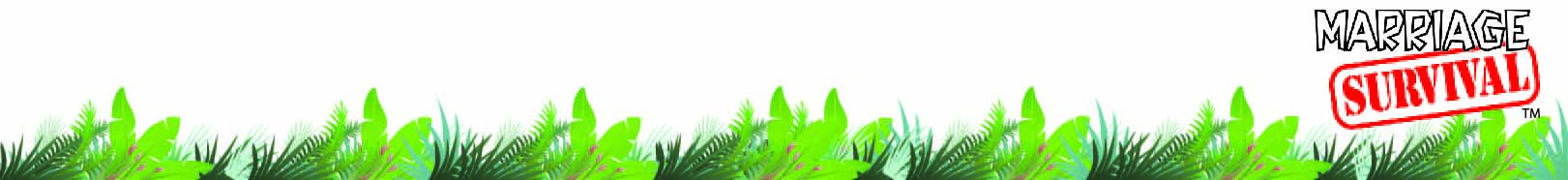 [Speaker Notes: Relationship “wedges” refer to anything that can hurt a relationship. A wedge can “fester” and grow.  
An important element in building a strong relationship is learning to work with conflict, keeping wedges out, and learning to negotiate.  
Instructor’s note: Have class members list some of the wedges they believe hurt relationships.  Here are a few they might bring up:
being unforgiving, unresolved conflicts (i.e. built hurt feelings and bitterness), past issues, sex, money, household chores, and lack of trust.]
Issues that Cause Conflict
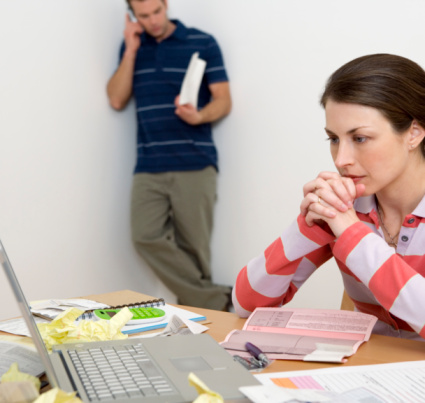 Money

Parenting

Sex

Division of Labor
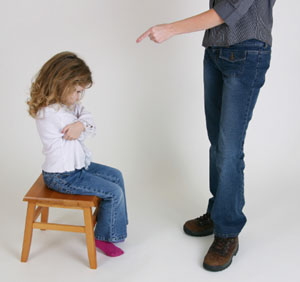 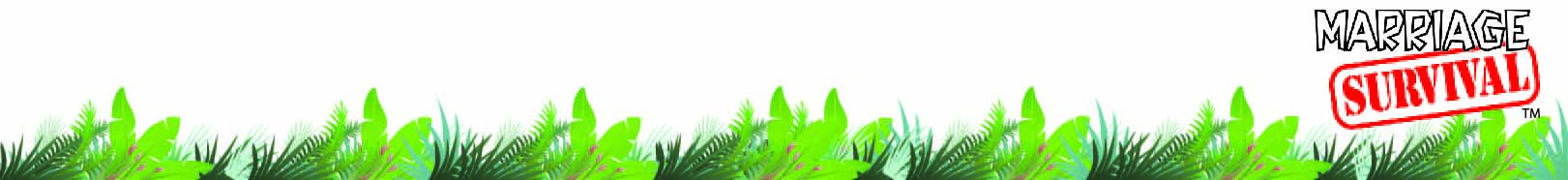 [Speaker Notes: There are many issues that can create conflict in marriage. The following are some of the most common (Markman, Stanley, & Blumberg, 2001).

Sex can be a sensitive and taboo subject for many to talk about and yet it is often as common to many marriages as food and water. Sharing your thoughts on this will help you know your partner’s likes and dislikes, you will be better able to please each other, and become closer through intimacy.

Perceived inequality in the division of labor, (household tasks, child care or employment outside the home) can create friction and relationship dissatisfaction (Kluwer, Heesink, & Van De Vliert, 2000).  Perceptions of equality can sometimes be more important than dividing the tasks exactly 50/50. What can you live with?  

Money is another large area of conflict in marriage. When couples can work together to create common financial goals and a workable budget they are generally happy. This topic we be covered in detail in lesson 4. 

Parenting responsibilities and challenges can lead to conflict in relationships (Krishnakumar & Buehler, 2004). While you may never agree on everything, it is important to discuss challenges and support each other in order to work as a unified team. For example, if your partner disciplines a child and you do not agree completely with the situation or technique, support your partner in the situation and then discuss it with them privately at a later time. It is critical that the child understands you support each other in parenting decisions. 

References

Kluwer, Heesink, & Van De Vliert. (2000). The division of labor in close relationships: An asymmetrical conflict issue. Personal Relationships, 7, 263-282. 

Krishnakumar, A, & Buehler, C. (2004). Interparental conflict and parenting behaviors: A meta-analytic review. Family Relations, 49(10), 25-44.

Markman, H. J., Stanley, S. M., & Blumberg, S. L. (2001). Fighting for your marriage: The best selling marriage enhancement and divorce prevention book. San Francisco, CA: Jossey-Bass.

Notarius, C. & Markman, H. (1993). We can work it out: How to solve conflicts, save your marriage, and strengthen your love for each other. New York: NY: Penguin Group.]
Conflict
“If there’s one lesson I have learned from my years of research it is that a lasting marriage results from a couple’s ability to resolve the conflicts that are inevitable in any relationship”
  
               (John Gottman, PhD)
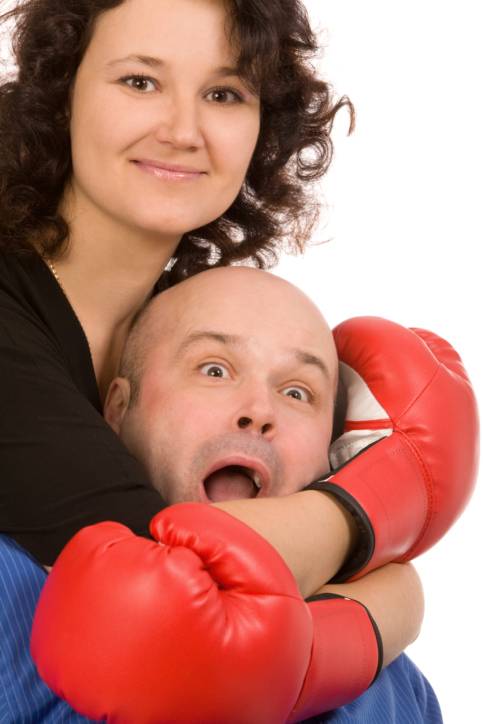 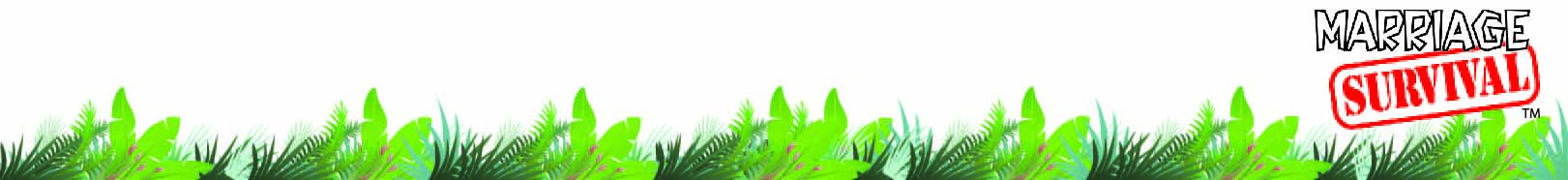 [Speaker Notes: A marriage expert and researcher Dr. John Gottman (1994) states, “If there’s one lesson I have learned from my years of research it is that a lasting marriage results from a couple’s ability to resolve the conflicts that are inevitable in any relationship.” Many couples tend to equate a low level of conflict with happiness and believe the claim ‘we never fight’ is a sign of marital health…but there’s much more to know than how to fight well. Not all stable couples resolve conflicts the same way. Nor do all couples mean the same thing by ‘resolving’ the conflict.

Reference

Gottman, J. (1994). Why marriages succeed or fail...And how you can make yours last.  New York: Fireside.]
Conflict Resolution
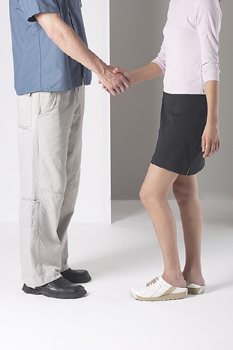 It’s not about one person changing,
it’s about negotiating
and finding the common ground and ways                      that you can                         give and take
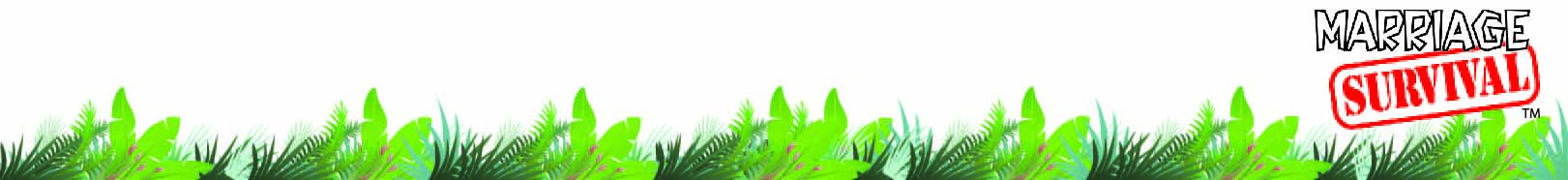 [Speaker Notes: Different opinions, different methods, and different ideas occur because we are all different. Differences help build a strong relationship, however, sometimes these differences can bring about conflicts. Healthy conflict resolution requires good communication, listening, and both partners being willing to make adjustments. When handled in a positive manner, overcoming conflict can strengthen relationships. Having a conflict plan in place can help resolve many issues. Begin by setting the ground rules, such as choosing when and where to deal with conflict.
 
Some conflicts may never find a complete resolution. When this occurs, you can decide not to discuss the matter further or ask for help to find a solution you can both live with. When successful solutions are found be sure and celebrate a resolved issue in some way.  
 
Instructor’s note: Here is an additional activity to help couples with conflict resolution. This exercise is intended to give couples further practice in “I messages” that are helpful in conflict management.
 
 
Give each couple a ball or a stick. Have each participant take a turn to hold the object and say, “I feel angry when__________, I feel happy when_________, I feel sad when_______________.”
 
Reference
Notarius, C., & Markman, H. (1993). We can work it out: How to solve conflicts, save your marriage, and strengthen your love for each other. New York: NY: Penguin Group.]
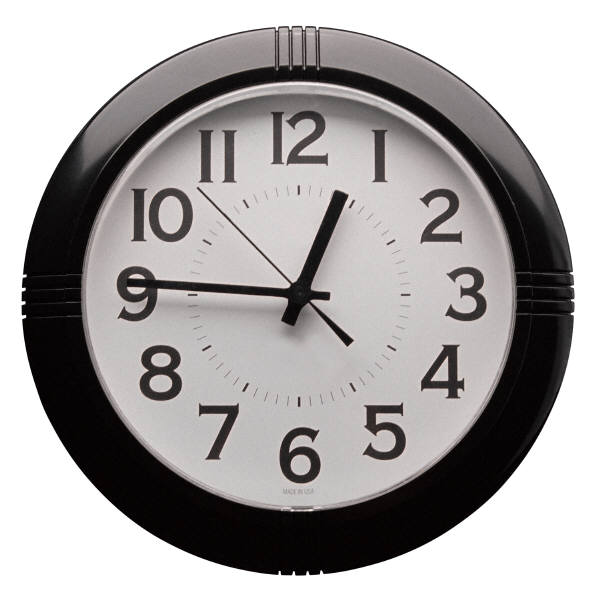 Make A Conflict 
Resolution Plan
Define the issue

Set a time and place for discussion

Discuss how you could solve the issue

List past attempts used to solve the issue
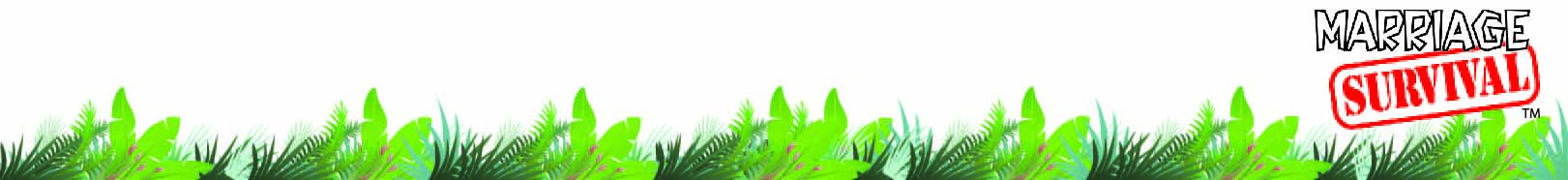 [Speaker Notes: A plan will make resolution easier. 
Define the issue.
Set a time and place for discussion.
Discuss how you could solve the issue.
List past attempts used to solve the issue.

Instructor’s note:  Use Handout #10: Observing Communication Styles for a homework assignment. 

References

Markman, H. J., Stanley, S. M., & Blumberg, S. L. (2001). Fighting for your marriage: The best selling marriage enhancement and divorce prevention book. San Francisco, CA: Jossey-Bass.

Notarius, C., & Markman, H. (1993). We can work it out: How to solve conflicts, save your marriage, and strengthen your love for each other. New York: NY: Penguin Group.]
More Conflict Resolution Ideas
Brainstorm possible  solutions and choose one

Agree on how each of you will support this

Set up next meeting time to review progress

Reward each other with a fun activity together
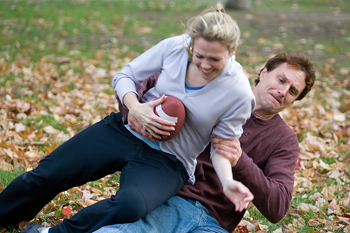 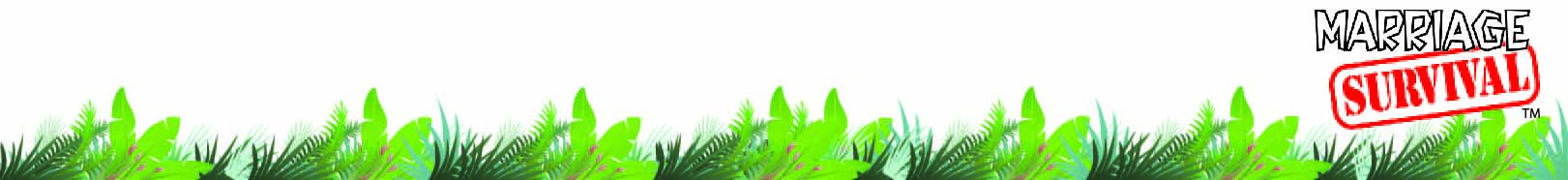 [Speaker Notes: Brainstorm 10 new possible solutions on how to resolve the conflict. Remember, when brainstorming there is no wrong answer. Be sure both of you provide input. 
Decide which of the solutions you will make efforts to implement. Remember, if it doesn’t work you can always make adjustments. 
Agree on how each of you will support this.
Set a time to review progress.
Reward each other for your efforts by doing a fun activity together. This helps to keep positivity in your relationship, even when there are challenges.]
Communication Styles
Aggressive
Passive
Passive-Aggressive 
Assertive


    Effective communicators will be assertive and respect others
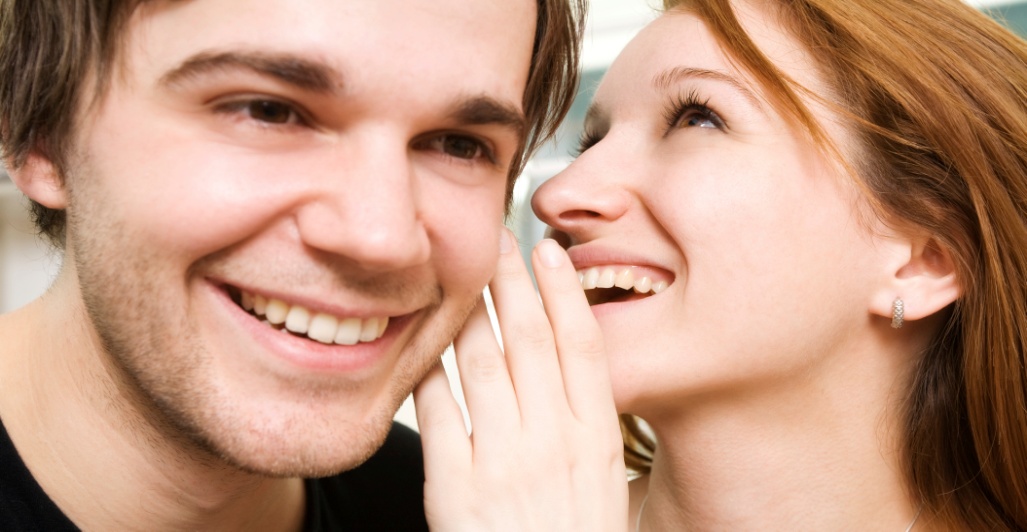 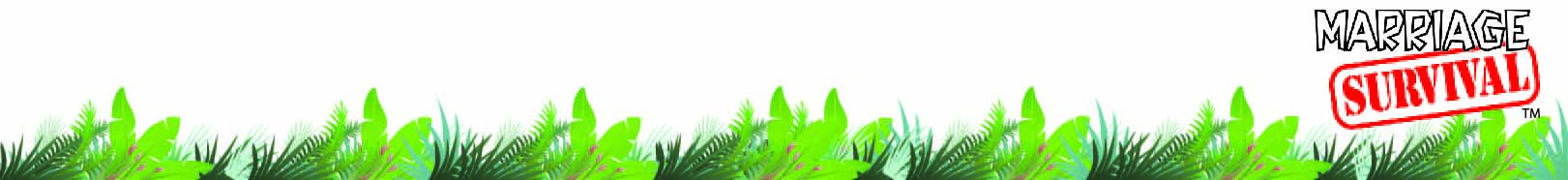 [Speaker Notes: The way we communicate with others is critical for maintaining healthy relationships. Most of us have learned a style of communication from birth. While there are appropriate times for each style, communicating assertively is vital as we make efforts to problem solve (McKay, Davis, & Fanning, 2009; Paterson, 2000). 

Aggressive communication is when individuals express their feelings and opinions and try to meet their own needs in a way that violates the rights of others. This style of communication often includes or encourages negative patterns of relationships such as criticism, contempt or defensiveness (Gottman & DeClaire, 2001). For example, aggressive communication often includes “You messages” implying blame (e.g., “You’re always messy.”) that may lead to defensiveness or possibly an equally aggressive response.  

Passive communication is when individuals avoid expressing their opinions or feelings, protecting their rights, and identifying and meeting their needs in order to please others or avoid conflict. Unfortunately, lack of communication often leads to frustration and a potential build-up of problems. 

Passive-aggressive communication is when individuals appear passive on the surface but they are really acting out anger in subtle, indirect ways such as gossiping or saying one thing when they are really planning on doing another. They also tend to hint rather than be direct about their needs and then get frustrated when others do not do as they had hoped. These individuals often feel like a victim and may feel resentful of the relationship.

Assertive communication is when individuals openly and clearly state their thoughts and feelings, and firmly advocate for their rights and needs without violating the rights of others. They show respect for themselves and others. Assertive communicators use “I” statements, reflective listening and state what they mean. They seek to find a win-win solution as they problem solve.    

Regardless of the patterns we have learned and practiced in the past, learning assertive skills helps us to listen and treat others kindly, encourages problem solving, and helps us feel good about ourselves. 

Give homework assignment Observing Communication Styles (Handout #10), if desired.

References

Gottman, J., & DeClaire, J. (2001). The relationship cure: A five step guide to strengthening your marriage, family, and friendships. New York, NY: Three Rivers Press.

McKay, M., Davis, M., Fanning, P. (2009). Messages: The communication skills book. Oakland, CA: New Harbinger Publications, Inc. 

Paterson, R. J. (2000). The assertiveness workbook: How to express your ideas and stand up for yourself at work and in relationships. Oakland, CA: New Harbinger Publications, Inc.]
Strong & Stable Relationships
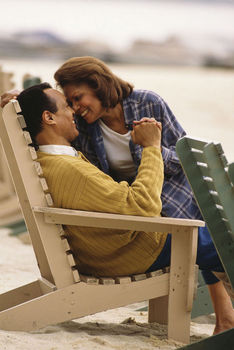 Trust
Appreciation
Respect
Validation
(Waller, 2008)
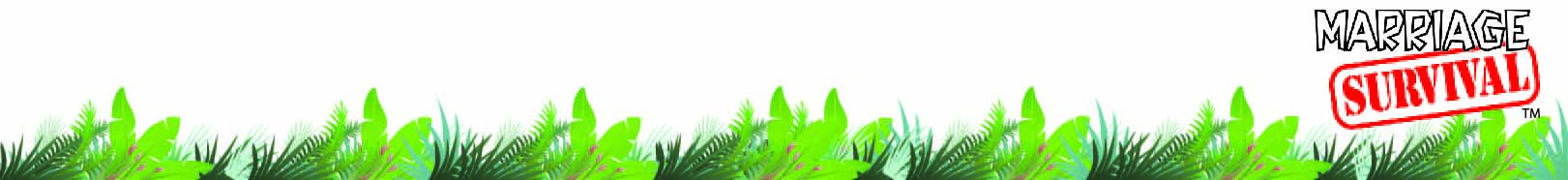 [Speaker Notes: Building a strong, stable relationship will bring happiness to both of you and your family. Those in strong relationships generally have hope and trust for the future. Communication is a foundation of relationships with others. Strong and stable relationships generally contain trust, appreciation, respect, and validation. Couples in strong and stable relationships are also generally able to compromise and calmly work out their problems to mutual satisfaction or at least come to an agreement of how to deal with those things that can’t be resolved such as  “agreeing to disagree.”

 
Reference 

Waller, M. (2008). How do disadvantaged parents view tensions in their relationships? Insights for relationship longevity among at-risk couples. Family Relations, 57(2), 128-143.]
Unstable Relationships
Insults
Name calling
Put-downs
Sarcasm
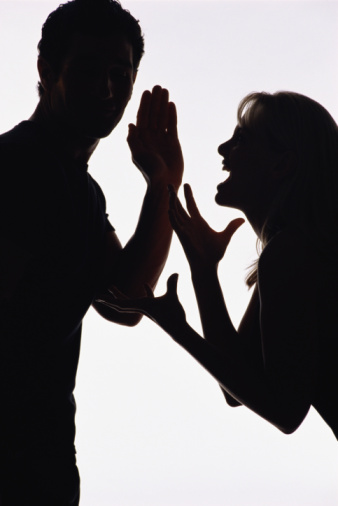 (Waller, 2008)
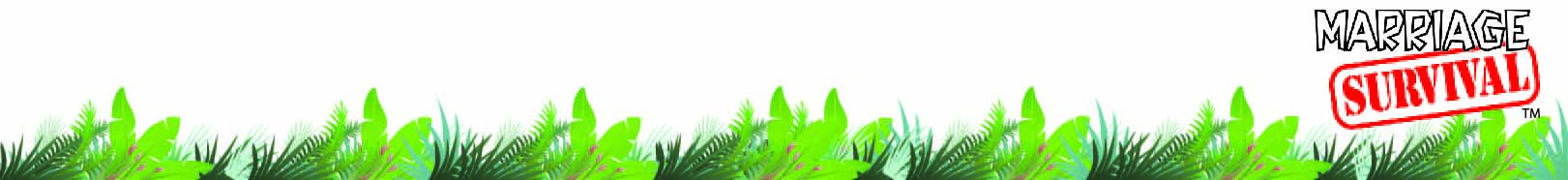 [Speaker Notes: In unstable relationships, trust and fidelity can be issues. Extended family and social network tensions can also create problems—concerns which might have been resolved if communication lines in the relationship had been open. Conflicts erupt often, resulting in disputes that may include efforts to attack each other or defend themselves from each other such as insults, name-calling, put-downs, and sarcasm.
   
Reference 

Waller, M. (2008). How do disadvantaged parents view tensions in their relationships? Insights for relationship longevity among at-risk couples. Family Relations, 57(2), 128-143.]
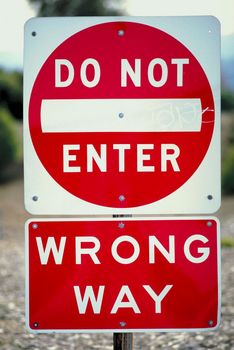 Beware of Warning Signs
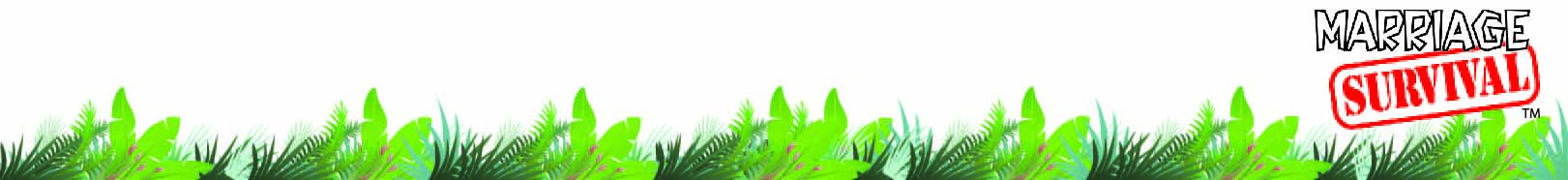 [Speaker Notes: Even if you and your spouse have a pretty strong and stable relationship, it is important to be aware of early warning signs that can alert you when a relationship is headed toward trouble and unhappiness.

For example, selfish actions from one or both partners can cause couples to draw apart, leading to negative interpretations  and hopelessness. This is the beginning of an unstable relationship.]
Attitudes that can Predict Divorce
Criticism
Contempt
Defensiveness
Stonewalling
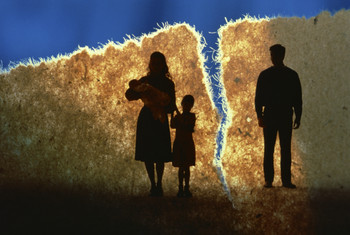 (Gottman & DeClaire, 2001; 
Gottman & Silver, 2000)
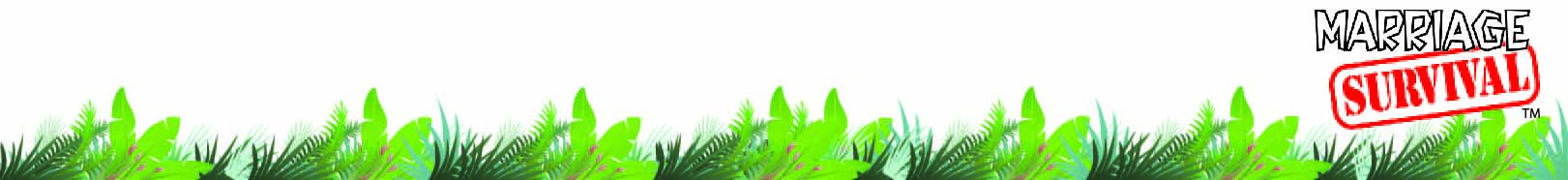 [Speaker Notes: Dr. John Gottman, a marriage researcher, has learned to predict some of the warning signs that marriages are in trouble, and if not changed may lead to divorce. One of the trends he noticed from his studies is what he calls the “Four Horsemen of the Apocalypse,” namely: criticism, contempt, defensiveness, and stonewalling (Gottman & DeClaire, 2001; Gottman & Silver, 1999). (Explained more in depth on the next few slides.)
 
Notes:  Dr. John Gottman, in his book The Seven Principles that Make Marriage Work (2000), describes how he is able to predict if a relationship will last or not. In what is known as his “Love Lab”, couples are asked to have a conversation with one another while they are being monitored. Dr. Gottman then compiled his research and found that there are five potentially destructive communication strategies that often lead to relationship dissatisfaction and potential dissolution. These are (1) harsh startup (starting a conversation with a negative, blaming or critical approach that generally results in increased defensiveness and driving the other person away),  (2) the Four Horsemen of the Apocalypse (see explanation above), (3) flooding (emotionally and physically overwhelmed to the point that conversation is no longer productive until you are able to calm down), and (4) body language/physiological responses (reccurring episodes of flooding which makes problem solving very difficult), (5) Failed repair attempts (attempts to prevent negativity from getting out of control are rejected). 
 
All couples will engage in these types of behaviors at some point in their marriage, but when the four horsemen take permanent residence, the relationship has a high likelihood of failing. In fact, Gottman’s research reveals that the chronic presence of the Four Horsemen can be used to predict divorce with 82% accuracy (Gottman & Silver, 2000).  Additionally, when attempts to repair the damage done by these horsemen are met with repeated rejection, Gottman says there is over a 90% chance the relationship will end in divorce.
 
References
Gottman, J., & DeClaire, J. (2001). The relationship cure: A five step guide to strengthening your marriage, family, and friendships. New York, NY: Three Rivers Press.
 
Gottman, J. M., & Silver, N. (2000). The seven principles for making marriage work. New York, NY: Three Rivers Press.]
Criticism
Attacking someone’s character or personality —rather than just a specific behavior—                     usually with blame
 It is more than a complaint

         (Gottman & DeClaire, 2001)
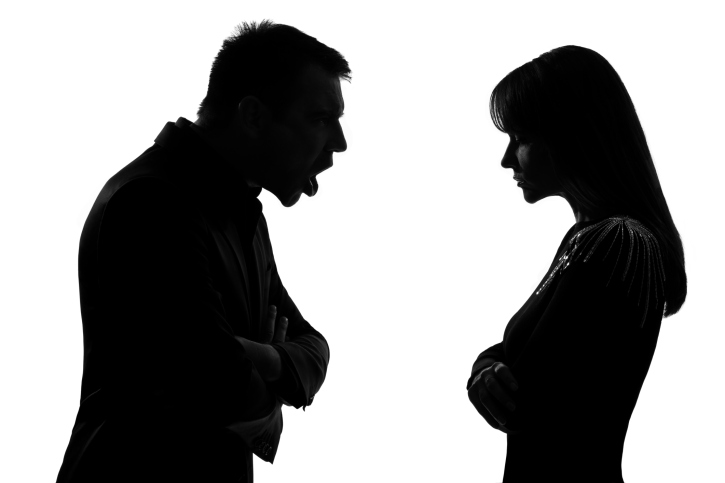 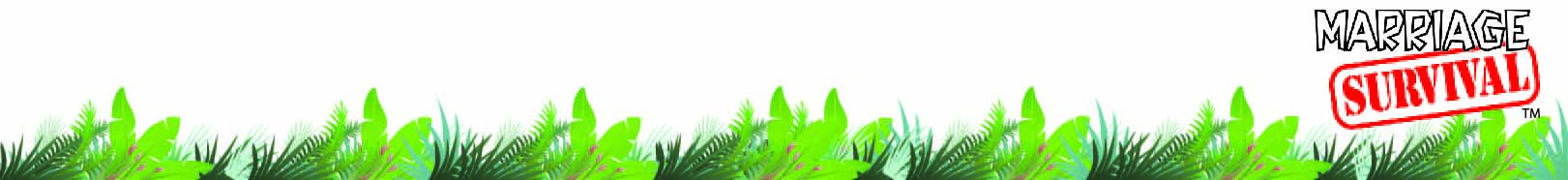 [Speaker Notes: Criticism involves attacking your partner’s personality or character, rather than the specific behavior that is bothering you (Gottman & Declaire, 2001). It is normal to have disagreements, but it’s not good to attack your partner’s character or personality  in the process. For example, it would be healthy in a conflict to say, “I’m upset that you didn’t take out the trash.” On the other hand, a criticism might be, “I can’t believe you didn’t take out the trash. You’re just so irresponsible.”

Instructor’s note:  Ask participants,  What is an example of a complaint? How could we make this complaint into a criticism?  

References

Gottman, J. M. & Silver, N. (2000). The seven principles for making marriage work. New York, NY: Three Rivers Press. 

Gottman, J.M. & DeClaire, J. (2001). The relationship cure: A 5 step guide to strengthening your marriage, family and friendships. New York, NY: Three Rivers Press.]
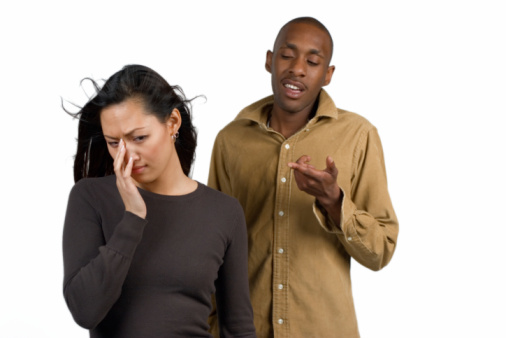 Contempt
Insults and Name-Calling
Hostile Humor, Mockery
Body Language
Contempt is the intention to insult your partner
(Gottman & DeClaire, 2001)
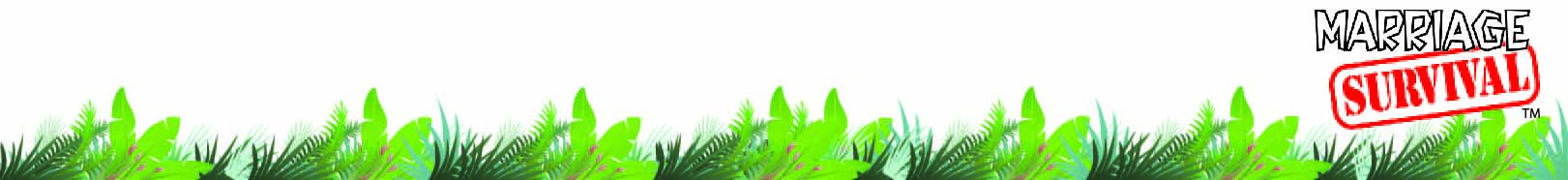 [Speaker Notes: Contempt is showing disrespect to your partner through tearing them down or insulting your partner. Examples of contempt include: putting down your spouse, rolling your eyes or sneering, or tearing down the other person with so-called “humor” or mockery. 

References
Gottman, J. M., & Silver, N. (2000). The seven principles for making marriage work. New York, NY: Three Rivers Press. 

Gottman, J.M., & DeClaire, J. (2001). The relationship cure: A 5 step guide to strengthening your marriage, family and friendships. New York, NY: Three Rivers Press.]
Defensiveness
A natural follow-up to contempt
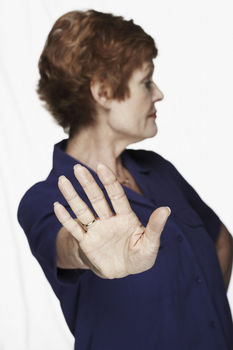 Making Excuses                                             “I tried to but …”

Denying Responsibility                “I never …”

Negative Thinking                            “I know that you….”
(Gottman & DeClaire, 2001)
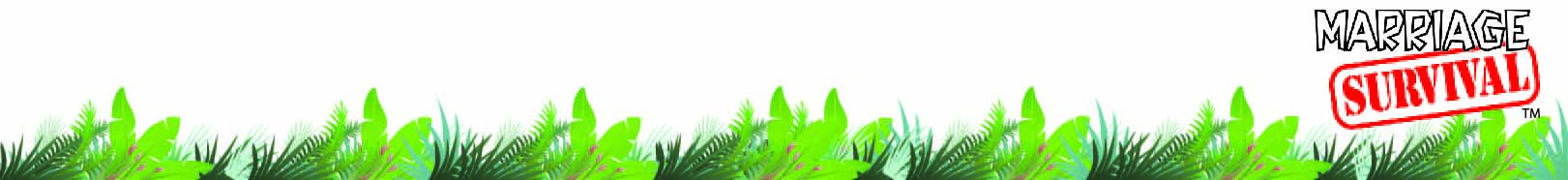 [Speaker Notes: Getting defensive in the middle of conflict may be a natural response, however when a person is defensive, he or she often feels a great deal of tension and has difficulty listening to what to the other person is saying. Getting defensive can get in the way of problem solving. Denying responsibility, making excuses, or meeting one complaint with another, are all examples of defensiveness. 

References

Gottman, J. M. & Silver, N. (2000). The seven principles for making marriage work. New York, NY: Three Rivers Press. 

Gottman, J.M. & DeClaire, J. (2001). The relationship cure: A 5 step guide to strengthening your marriage, family and friendships. New York, NY: Three Rivers Press.]
Stonewalling
Not responding during a conversation

Taking themselves out of the relationship

Don’t react at all when spouse is upset

85% of the stonewalling is by men
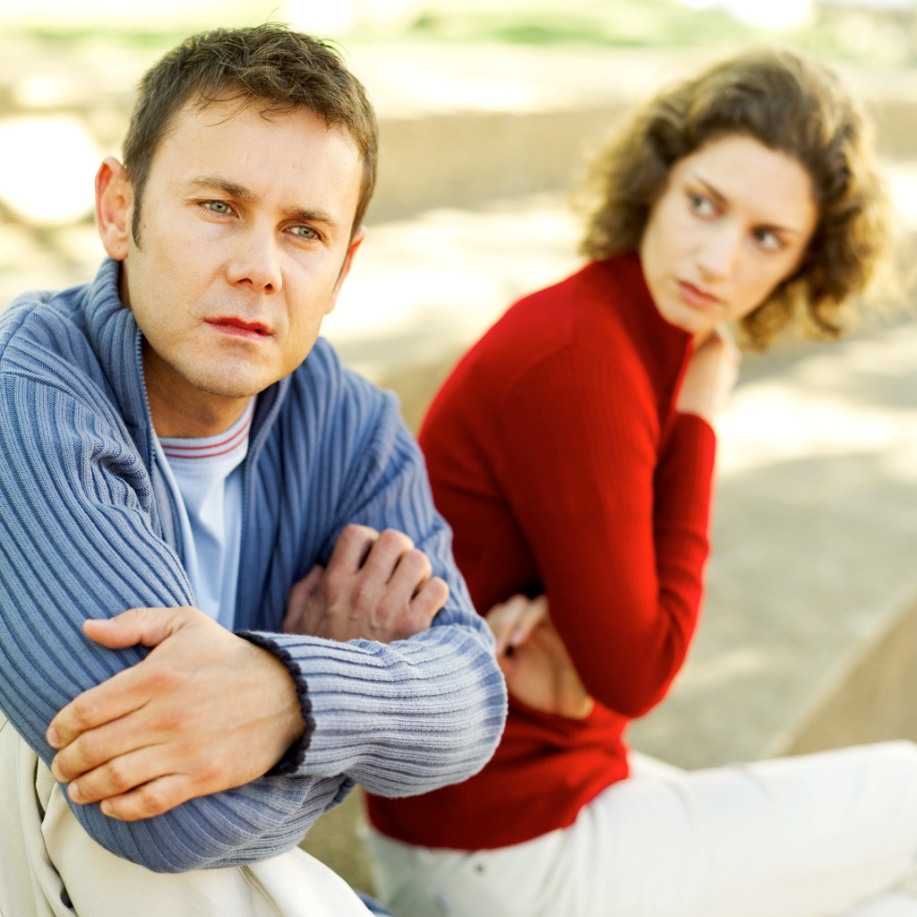 (Gottman, & Silver, 2000)
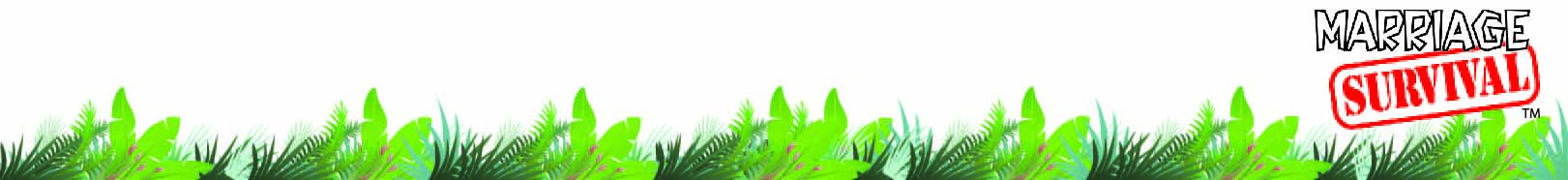 [Speaker Notes: People who stonewall simply don’t respond; they are like a stone wall, cold, nonresponsive and have taken themselves out of the relationship. Stonewalling in a conflict is unhealthy because problem solving does not take place. It is practically impossible to make a relationship work if both parties are not willing to be in the relationship. Men tend to engage in stonewalling much more often than women do. 

Gottman, J. M. & Silver, N. (2000). The seven principles for making marriage work. New York, NY: Three Rivers Press. 

Gottman, J.M. & DeClaire, J. (2001). The relationship cure: A 5 step guide to strengthening your marriage, family and friendships. New York, NY: Three Rivers Press.]
Happy Couples
All couples have issues
  Spend time together to work  on issues that are “there”  
  Equal relationship
  Make decisions jointly
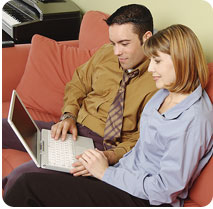 Some issues may never be resolved
The key is to understand and respect each other
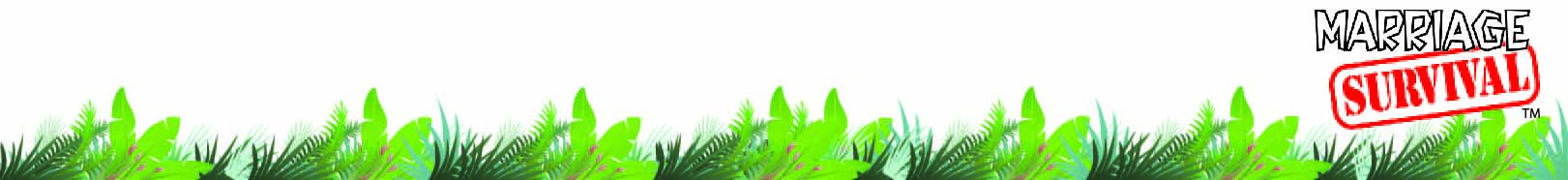 [Speaker Notes: Happy couples make adjustments in the relationship. These couples are generally satisfied with the division of household chores, based on preference and time, not just based on tradition. Both partners feel they work hard at having an equal relationship. They make most decisions jointly, and problem solve when necessary. Some issues may never be resolved, but couples can learn to respect each other’s position, and agree to disagree.]
Support the Dreams
Share and support each other’s hopes and  aspirations 

Help each other realize their dreams
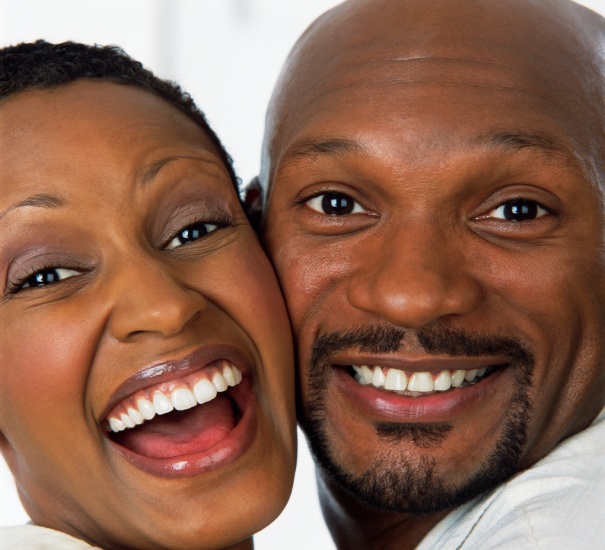 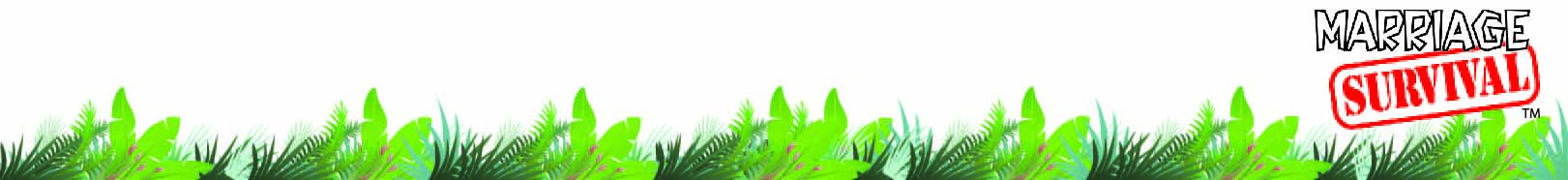 [Speaker Notes: It is important to keep changing together. Do you know your partner’s dreams and goals for the future? What goals do you have for the future together? 
 
Instructor’s note:  Ask couples, “If money and health were NOT issues, what would you do together?”
Encourage them to make a “bucket list” of what they want to do together as homework.
 
Reference
Gottman, J. M., & Silver, N. (2000). The seven principles for making marriage work. New York, NY: Three Rivers Press.]
Your Partner’s Roadmap
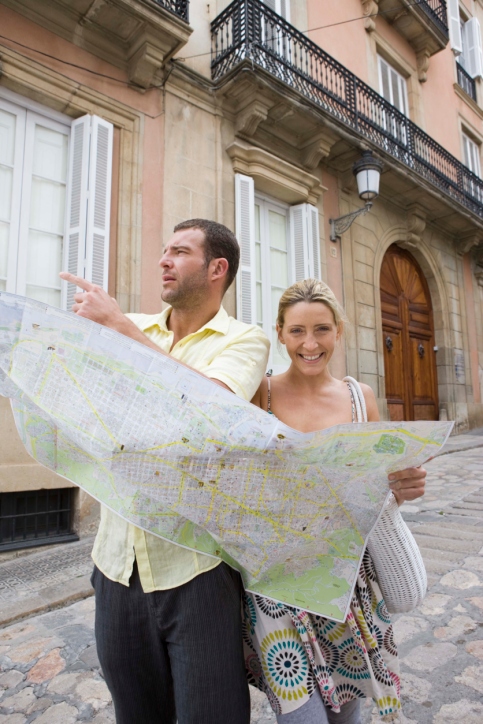 Who are your partner’s friends?

What upcoming event  is your partner looking forward too?

What is one thing your partner wants to do before he or she dies?
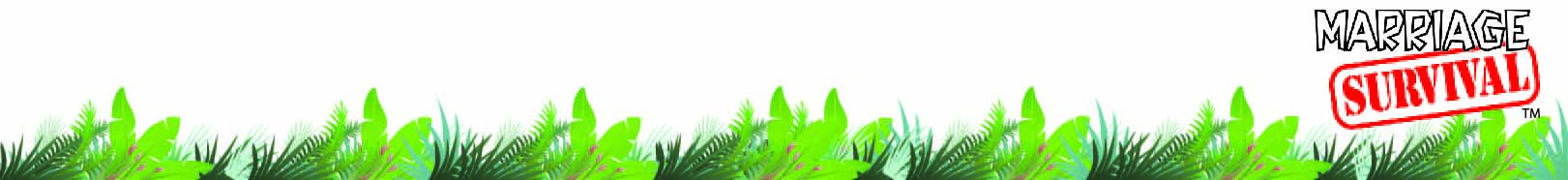 [Speaker Notes: Knowing and understanding your partner helps build a stronger relationship (Gottman & Silver, 1999). Do you know his/her friends, what he or she is looking forward to, his or her goals, and “bucket” list?  
 
Now that we have talked about how to strengthen relationships, take a few minutes and write a story about your best friend. (Use Handout #11: You + Me= Best Friends: A Story of My Best Friend. Encourage participants to write for a few minutes and share their story with the class, if desired).
 
Instructor’s note: Have participants play the Heart of Romance Game (Activity #6). 
 
Instructor’s note: Use Handout #12: Your Partner’s Road Map.  
 
Reference
Gottman, J. M., & Silver, N. (2000). The seven principles for making marriage work. New York, NY: Three Rivers Press.]
How to Strengthen Marriage?
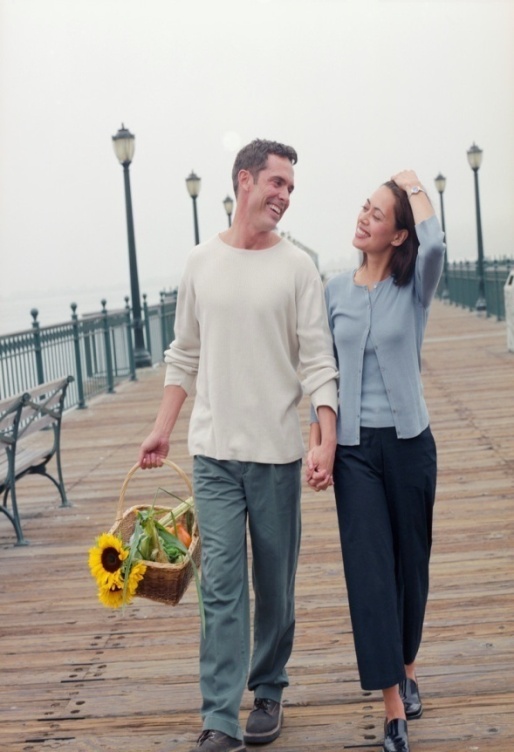 Show love and respect.
Be each other’s best friend.
Communicate
Have fun spending time together!
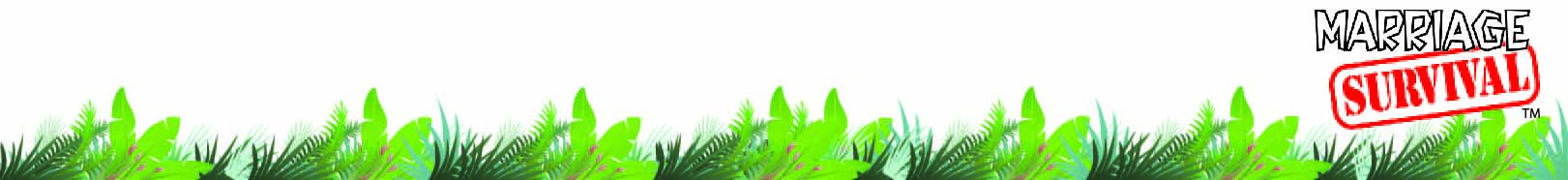 [Speaker Notes: Relationships can become better with time and dedication. Remember to talk to each other, spend time together, rebuild the commitment, and never give up on your dreams together. Take the time to have fun together; schedule it, and follow through. Playing and having fun provide positive experiences that can help sustain you through the tough times. Strong relationship are also the foundation for sexually fulfilling relationships.

Instructor’s note: Use Handout #13: Top tips for successful relationships.  

Often couples request additional information on how to build intimacy. Handout #14: Building Intimacy addresses this issue.]
Relationship Tip
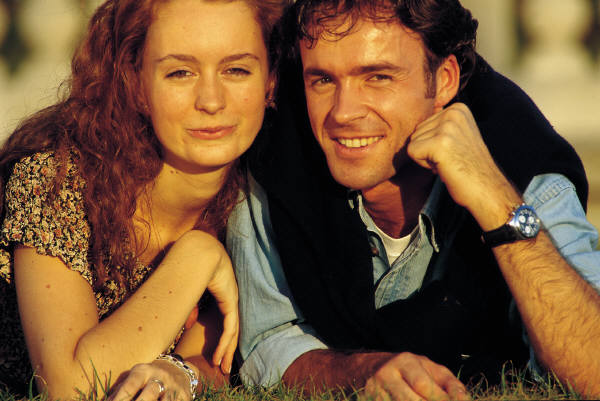 It’s the small positive things that will make the most difference in your relationship.
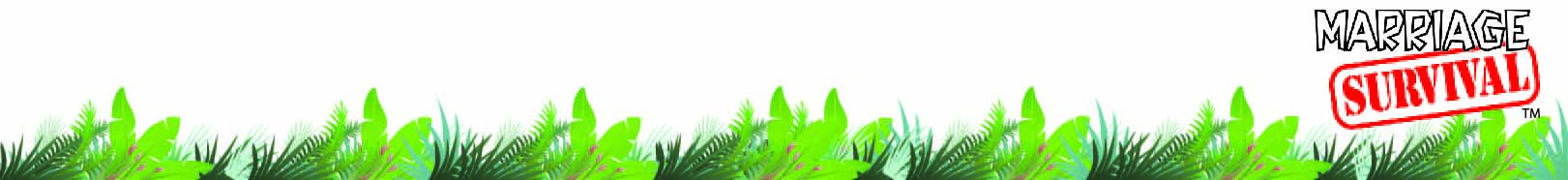 References
Chapman, G. (1995). The five love languages. Chicago, IL: Northfield Publishing.
GlobelTribe (n.d.) http://www.pbs.org/kcet/globaltribe/change/index.html
Gottman, J. (1994). Why marriages succeed or fail... And how you can make yours last. New York, NY: Fireside.
Gottman, J. & DeClaire, J. (2001). The relationship cure: A five step guide to strengthening your marriage, family, and friendships. New York, NY: Three Rivers Press.
Gottman, J. M. & Silver, N. (2000). The seven principles for making marriage work. New York, NY: Three Rivers Press. 
Kluwer, Heesink, & Van De Vliert. (2000). The division of labor in close relationships: An asymmetrical conflict issue. Personal Relationships, 7, 263-282. 
Krishnakumar, A, & Buehler, C. (2004). Interparental conflict and parenting behaviors: A meta-analytic review. Family Relations, 49(10), 25-44.
Markman, H. J., Stanley, S. M., & Blumberg, S. L. (2001). Fighting for your marriage: The best selling marriage enhancement and divorce prevention book. San Francisco, CA: Jossey-Bass.
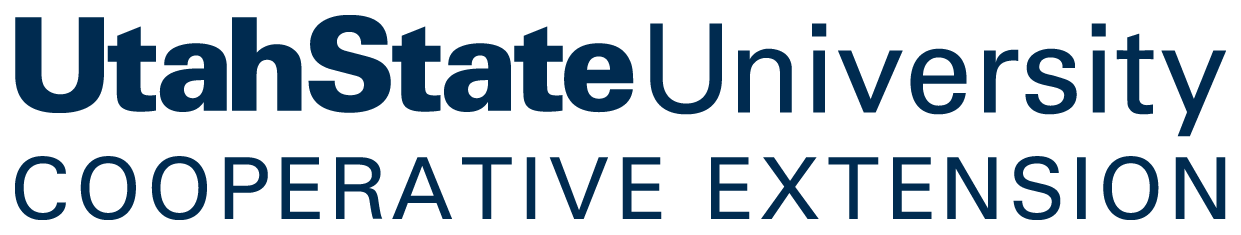 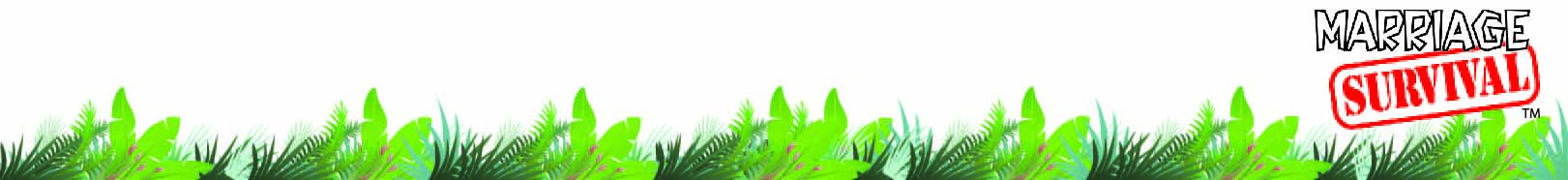 [Speaker Notes: References

Chapman, G. (1995). The five love languages. Chicago, IL: Northfield Publishing.

GlobelTribe (n.d.) http://www.pbs.org/kcet/globaltribe/change/index.html

Gottman, J. (1994). Why marriages succeed or fail... And how you can make yours last. New York, NY: Fireside.

Gottman, J. & DeClaire, J. (2001). The relationship cure: A five step guide to strengthening your marriage, family, and friendships. New York, NY: Three Rivers Press.

Gottman, J. M. & Silver, N. (2000). The seven principles for making marriage work. New York, NY: Three Rivers Press. 

Kluwer, Heesink, & Van De Vliert. (2000). The division of labor in close relationships: An asymmetrical conflict issue. Personal Relationships, 7, 263-282. 

Krishnakumar, A, & Buehler, C. (2004). Interparental conflict and parenting behaviors: A meta-analytic review. Family Relations, 49(10), 25-44.

Markman, H. J., Stanley, S. M., & Blumberg, S. L. (2001). Fighting for your marriage: The best selling marriage enhancement and divorce prevention book. San Francisco, CA: Jossey-Bass.

Notarius, C. & Markman, H. (1993). We can work it out: How to solve conflicts, save your marriage, and strengthen your love for each other. New York: NY: Penguin Group.

Paterson, R. J. (2000). The assertiveness workbook: How to express your ideas and stand up for yourself at work and in relationships. Oakland, CA: New Harbinger Publications, Inc. 

Waller, M. (2008). How do disadvantaged parents view tensions in their relationships? Insights for relationship longevity among at-risk couples. Family Relations, 57(2), 128-143.]
References
Notarius, C. & Markman, H. (1993). We can work it out: How to solve conflicts, save your marriage, and strengthen your love for each other. New York: NY: Penguin Group.
Paterson, R. J. (2000). The assertiveness workbook: How to express your ideas and stand up for yourself at work and in relationships. Oakland, CA: New Harbinger Publications, Inc. 
Waller, M. (2008). How do disadvantaged parents view tensions in their relationships? Insights for relationship longevity among at-risk couples. Family Relations, 57(2), 128-143.
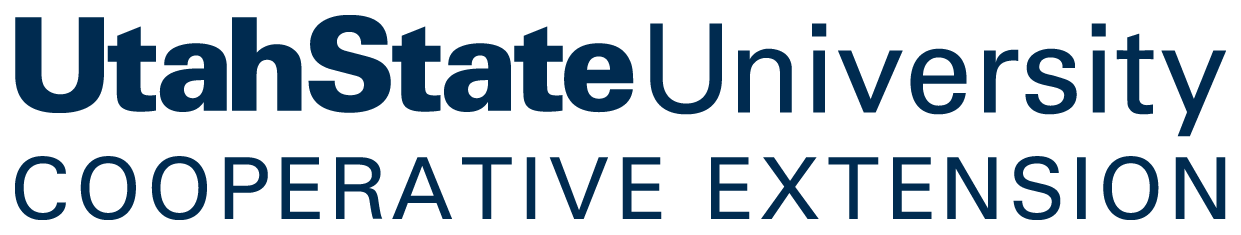 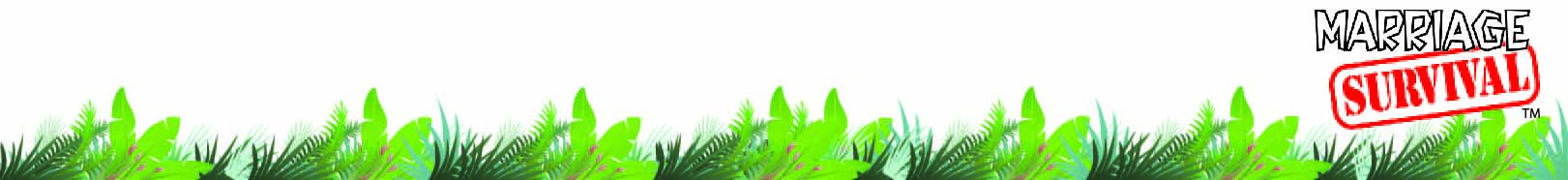